KAMPANYE LITERASI MEDIA
Pertemuan 14-15
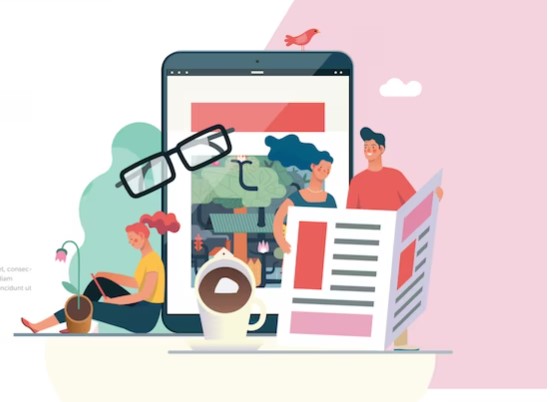 LITERASI MEDIA 11
PROJECT KAMPANYE LITERASI DIGITAL